Ruth Morrissey Casey
PhD Student
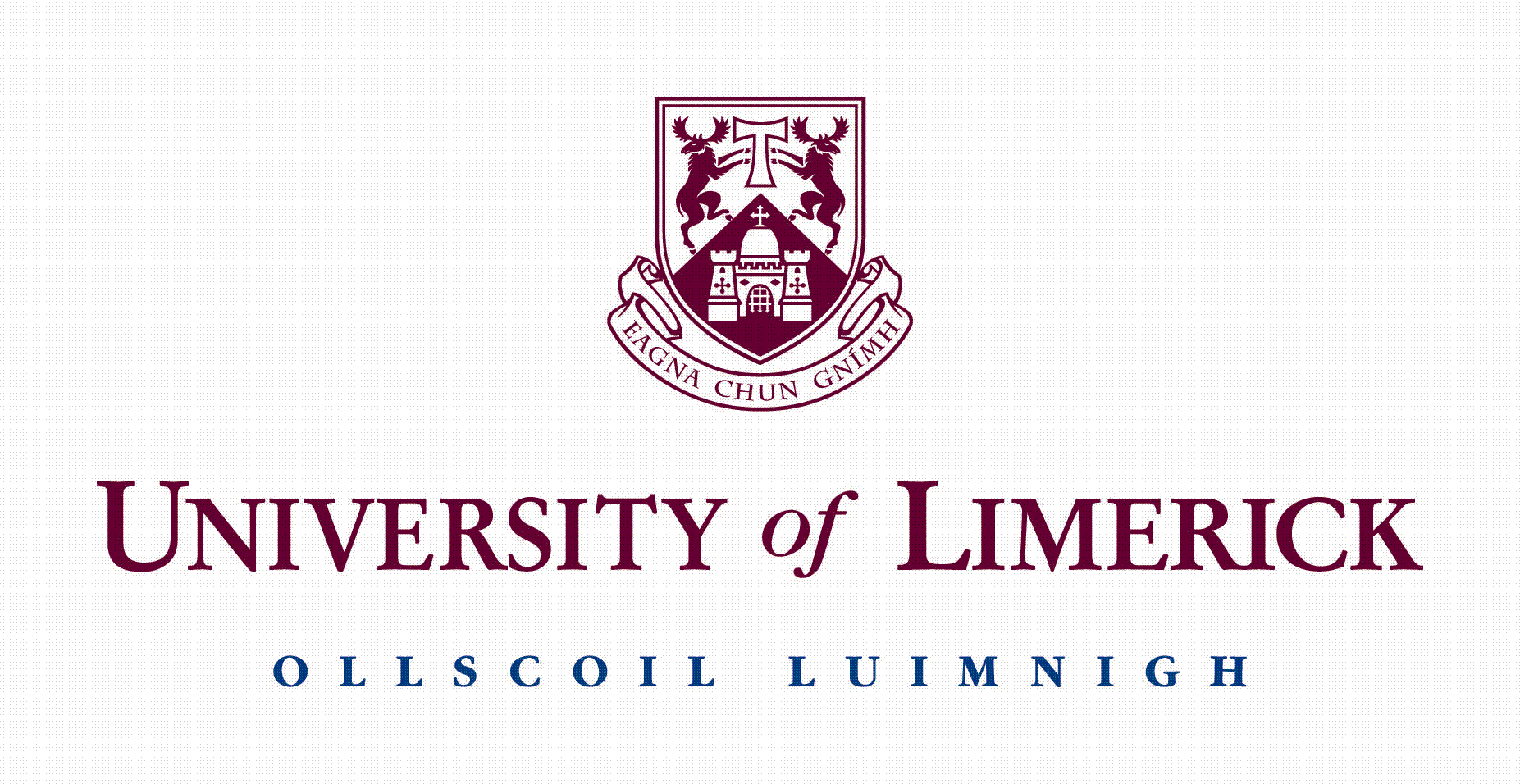 Title of Research:Looking from the inside out: Exploring Students’ Perspectives on the Irish Language
Background and Context of My Study
The Official Rhetoric 
	Present day Ireland has two official languages – Irish and English. According to Article 8 of the Irish Constitution, the Irish language is “the first official language of Ireland”, and English is the “second official language” (Bunreacht na hEireann, 1937) and is acknowledged in the Education Act as a compulsory state subject in primary and second level schools.
	Much of the rhetoric that surrounds the Irish Language is based on historical loyalty and nationalism (O Croidheáin, 2006)
	The Actual Reality
	More students take honours French each year than honours Irish (DES, 2011), the number of students seeking exemptions from Irish is increasing annually (DES, 2011).  
 	NCCA reports show it is a subject students struggle with and show little enthusiasm for (NCCA, 2005)
	Due to globalisation and creolisation factors Ireland is changing. In an increasingly globalised society have people’s perceptions of Irish have changed? Is language important in creating a national identity?
Literature ReviewThe National Context Constitution – “official state language”The Dept. of Education and Skills – Policies, Circulars, Statistics (www.education.ie).NCCA policies and publications on the Irish language (NCCA, 2003, 2005, 2007)Government funded organisations e.g. Gael-Linn, Conradh na GaeilgeAll state documents, services provided in Irish.What has the research shown about Language and Identity?Language and identity are interlinked and overlap “the productive force of language in constituting identity rather than identity being a pre-given construct that is reflected in language use” (Pennycock, 2004:13)Oppositional Identity – No coherent identity Language ideology and Power RelationsPerspectives of Identity and Social Identity in factors of motivation and attainmentCurricula that have been implemented on students in other countries and the impact they have had.
Literature Review
What has the research already found?
Much of the research carried out with students and attitudes towards Irish has tended to focus quantitatively with attitudinal type questions and Likert style responses. (Hickey, 1990,1992,1996,1999). 
The Irish language in the educational context of second level schools (Harris, 20007, 2009) (Harris & Murtagh, 1987, 1988, 1999) has tended to focus primarily on Irish as an academic subject, motivation and students’ attitude and the acquisition of the language. 
The literature suggests that there is a strong symbolic attachment to the language perhaps in light the every changing global landscape.
Research has also been carried out on the historical background of the language, language revival and the cultural aspect of the Irish Language (O Laoire 2005,2006), (O Croidheáin, 2006)
The Irish language in the context of Northern Ireland 
Studies have been done on immersion education or bilingualism focusing on in Gaeltacht schools, Gaelcholaistí and Gaelscoileanna
Rationale for my Research FocusThe impetus behind my study is influenced by he German sociologist Max Weber (1864-1920) who argued that the purpose of social research should be to understand how people understood or interpreted their own world.  As such, he felt, social research should be deeply engaged in and interested in peoples’ own views and feelings about the world.My study will follow a qualitative interpretivist approachThis interpretivist model of research aims to study the particular and views reality as a complicated mix of different contributing factors that should be understood in all its complexity.  	‘Interpretive studies assume that people create and 	associate their own subjective and intersubjective 	meanings as they interact with the world around them’ 	(Orlikowski and Baroudi 1991)
Methodological Analysis– Adopting a Social Psychological Discursive Approach
Discourse analysis refers to a variety of theoretical approaches concerning the studying and understanding of peoples’ use of language mediums in social action and interaction.  Its roots are largely embedded in linguistic philosophy, ethnomethodology and speech act theory (Potter, 1987) 

Discourse analysis considers peoples’ identity and knowledge about the world to be constituted and constructed in discourse.  Speech is regarded as an activity analysed as social interaction, “all forms of spoken interaction, formal and informal, and written texts of all kinds” (Potter & Wetherell, 1987).

Discourse analysis is concerned with questions about how discourse is organised and how people construct a coherent social world with the interpretive repertoires they employ.
Analytical ConceptsMy Theoretical Lens-Discursive psychology (Edwards and Potter, 1992)
Theoretical Lens of Identity
This research aims to utilise the theoretical lens of identity in order to explore how students shape their experiences and understanding of the Irish language through the discourse they engage in. 

To what extent to student subscribe to or discard the language as part of their identity

To analyses the interpretive repertoires and subject positions students take up when they engage in discourse on the Irish language.

To what degree do students or do the students link identity with national identify and has this  implications or resonance for their own expressions of identity? How or does this impact on motivation?

What is emerging from the data in regards to peer, societal and cultural influences in the way they define themselves.
Progress to Date
Discussion groups were formed with eight transition year students from six alternative schools in Co. Clare.
Students were be chosen by means of random sampling (Morrison, 1993)
Transcripts were coded in accordance with the theoretical lens of Wetherall and Potter (1992).
Reading of literature has been ongoing 
 	
Attendance of Conferences 
I have attended presented and attended numerous conferences including the Mary Immaculate Summer School, the ERSI national conference, the Doctoral Research  Conference in Queens University Belfast, Teagasc Tionóil, the Clare ad Limerick Education Board Conference 2014 and 2015
Bibliography
Billig, M (1991) Ideology, Rhetoric and Opinion London: Sage
Bunreacht na hEireann, (1937) Article 8
Edley, N., (2001) “Analysing Masculinities: Interpretive Repertoires, Subject positioning and Ideological Dilemmas” in Discourse as Data: A guide for analysis by Margaret Wetherall , Stephanie Taylor and Simeon E. Yeats, London: Sage
Harris, J. and Murtagh, L. (1999). Teaching and Learning Irish in Primary School: A Review of Research and Development. Baile Átha Cliath: Institiuid Teangeolaíochta Éireann.
Hickey, T. (1999c). "Irish in Education in the Republic of Ireland." pp. 85-86. (in) Spolsky, B. (Ed.) Concise Encyclopaedia of Educational Linguistics. Oxford: Pergamon Press.
Hall, S (1996) Introduction: Who needs identity? In S Hall and P Du Gay (eds) Questions of Cultural Identity London: Sage Publications
O Croidheáin, C., (2006) Language from Below. Dublin: Peter Lang
 National Council for Curriculum and Assessment (2005) Review of  Languages. Dublin: NCCA
Bibliography

Orlikowski, W.J. & Baroudi, J.J. “Studying Information Technology in Organizations: Research Approaches and Assumptions”, Information Systems Research(2) 1991,pp.1-28
Pennycook, A. (2004) ‘Language Policy and the Ecological Turn’ Language Policy 3: 213-39
Wetherell, M, Stiven, H and Potter, J (1987) Unequal egalitarianism: A                      preliminary study of discourses concerning gender and employment opportunities. British Journal of Social Psychology, Vol.26, pp.59-71
Wetherell, M., & Potter, J. (1988). Discourse analysis and the identification of interpretive repertoires. In C. Antaki (Ed.), Analysing everyday explanation: A casebook of methods (pp. 168-183). Newbury Park, CA: Sage.
Taylor, S. (2001) ‘Locating and Conducting Discourse Analytic Research’, in Wetherell, M., Taylor, S., and Yates, S.J. (eds.) Discourse as Data. London: Sage.
20 Year Strategy for Irish, (2009) Dublin: Government Publications